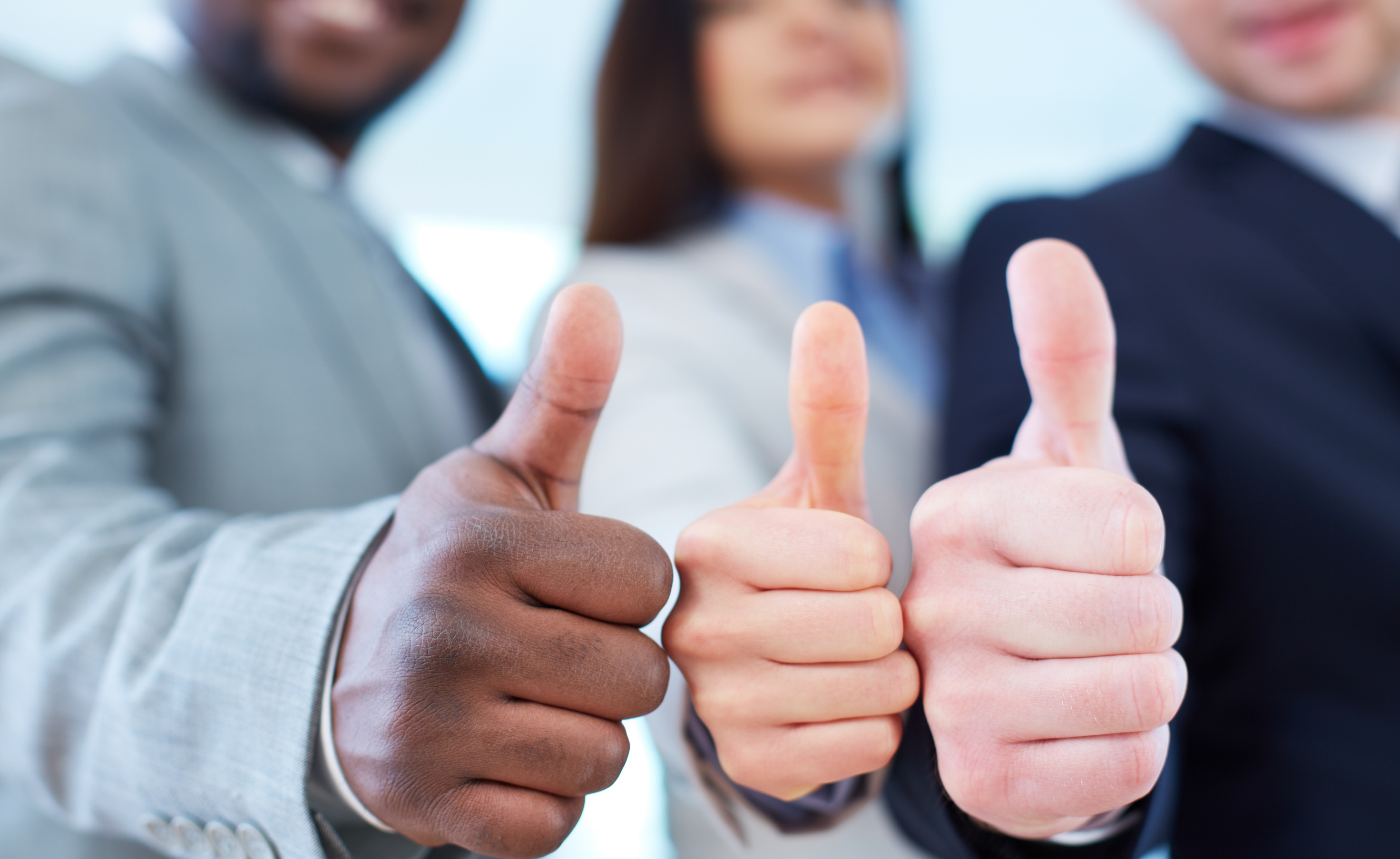 lOgO
201X
团队建设与入职培训
公司篇/ 人员篇/ 制度篇/ 规划篇
COMPANY/PAPER/ARTICLE/PLANNING SYSTEM
培训师：小城
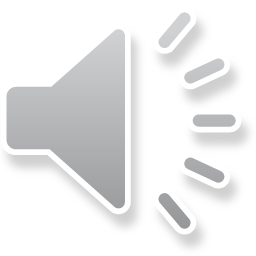 延时符
目  录
DIRECTORY
公司篇
人员篇
制度篇
规划篇
company 
articles
planning 
report
system 
of post
researchers
 report
延时符
lOgO
01
公司篇
COMPANY ARTICLES
在此添加标题
在此添加标题
在此添加标题
公司介绍
在此录入图表的描述说明，在此录入图表的描述说明。
在此录入图表的描述说明，在此录入图表的描述说明。
在此录入图表的描述说明，在此录入图表的描述说明。
COMPANY INTRODUCTION
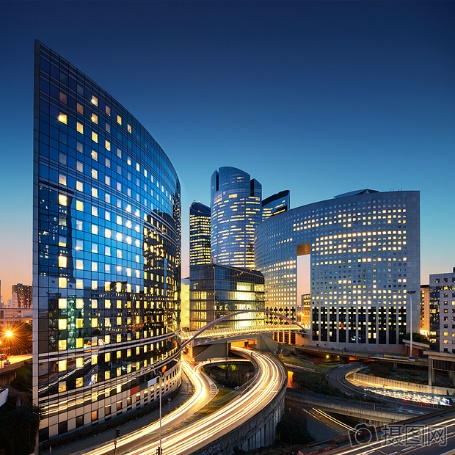 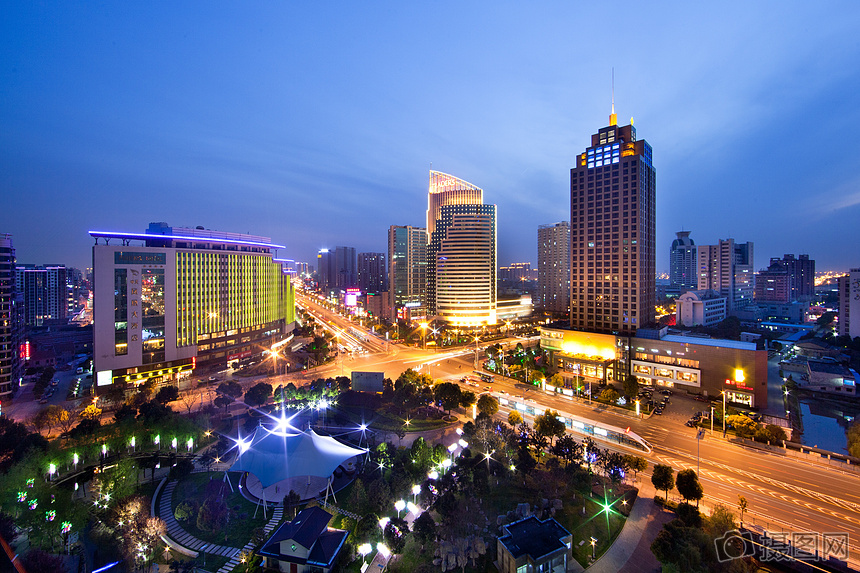 企业理念
ENTERPRISE IDEA
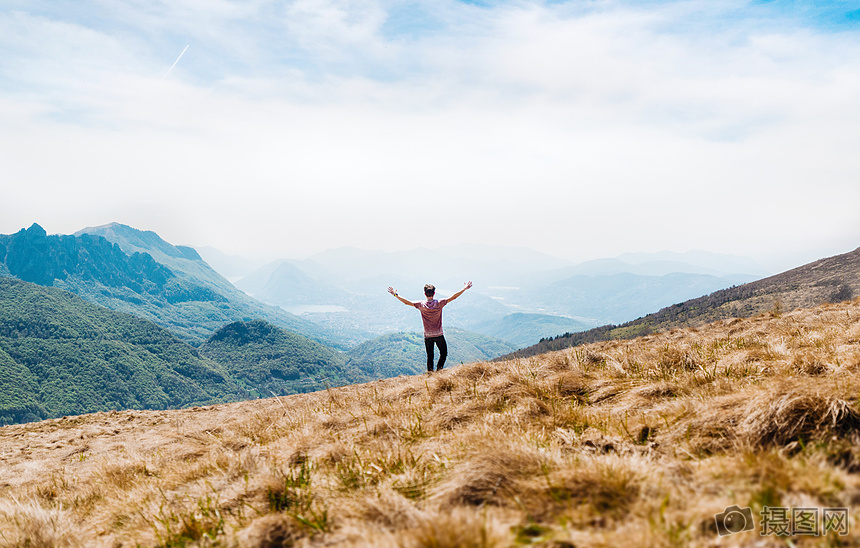 发展理念--创新务实 超越自我 追求卓越

技术理念--日新月异 领先一步

服务理念--人至上,客至尊
员工特质
STAFF QUALITY
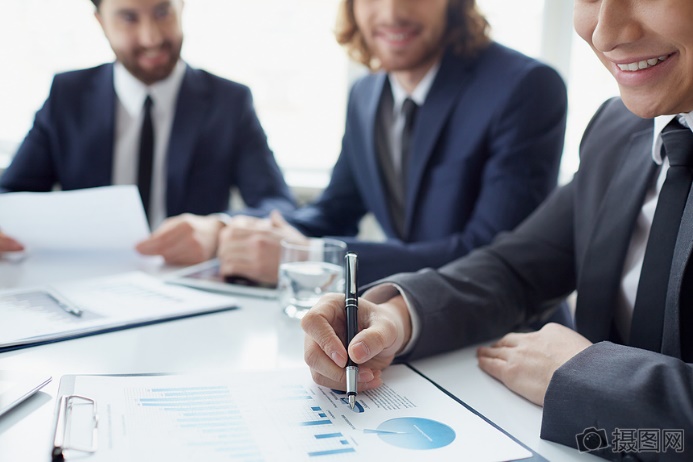 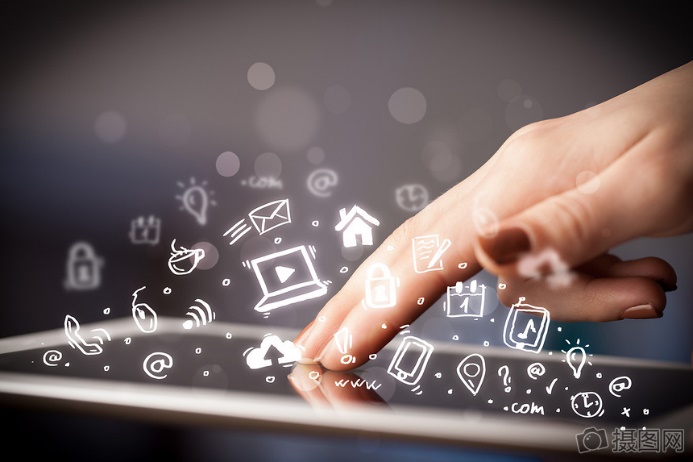 在此添加标题
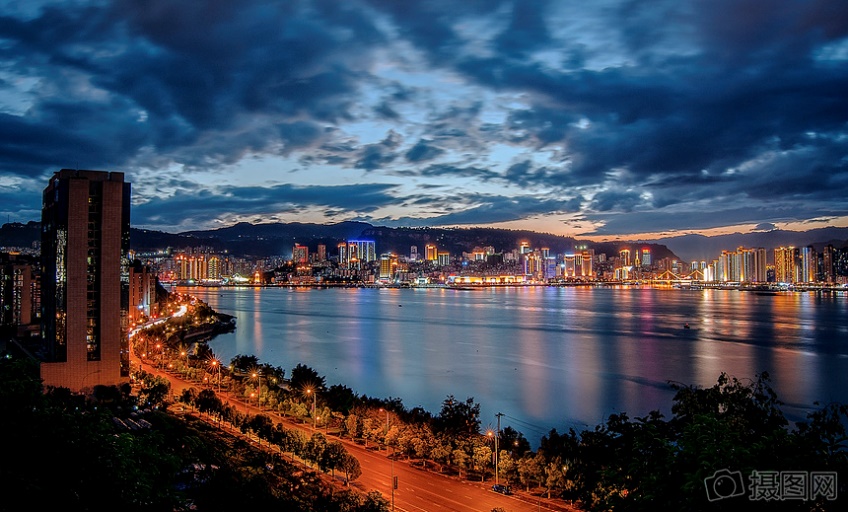 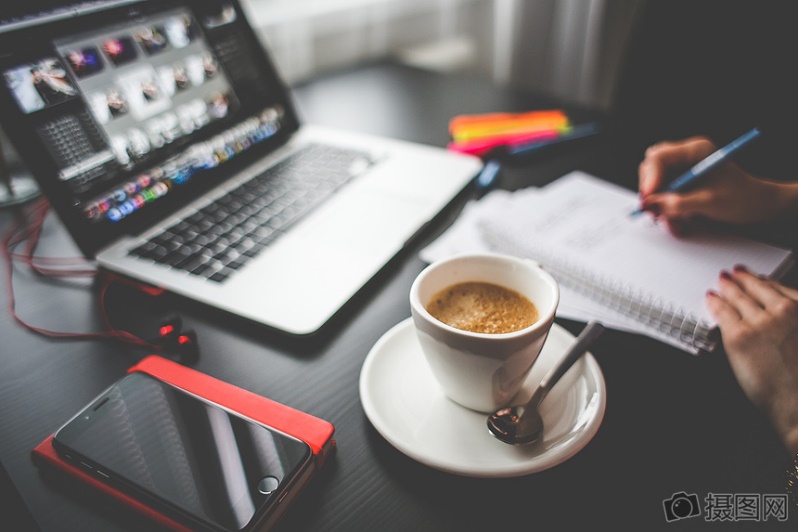 在此录入图表的描述说明，在此录入图表的描述说明。
在此录入图表的描述说明，在此录入图表的描述说明。
发展历程
在此添加标题
在此添加标题
在此添加标题
在此添加标题
在此添加标题
在此添加标题
在此添加标题
在此录入图表的描述说明，在此录入图表的描述说明。
在此录入图表的描述说明，在此录入图表的描述说明。
在此录入图表的描述说明，在此录入图表的描述说明。
在此录入图表的描述说明，在此录入图表的描述说明。
在此录入图表的描述说明，在此录入图表的描述说明。
在此录入图表的描述说明，在此录入图表的描述说明。
在此录入图表的描述说明，在此录入图表的描述说明。
DEVELOPMENT COURSE
Text
Text
Text
Text
Text
Text
Text
2013
2014
2015
产品介绍
PRODUCT INTRODUCTION
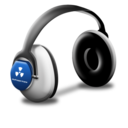 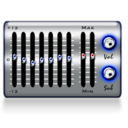 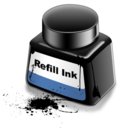 在此添加标题
在此添加标题
在此添加标题
在此录入图表的描述说明，在此录入图表的描述说明。
在此录入图表的描述说明，在此录入图表的描述说明。
在此录入图表的描述说明，在此录入图表的描述说明。
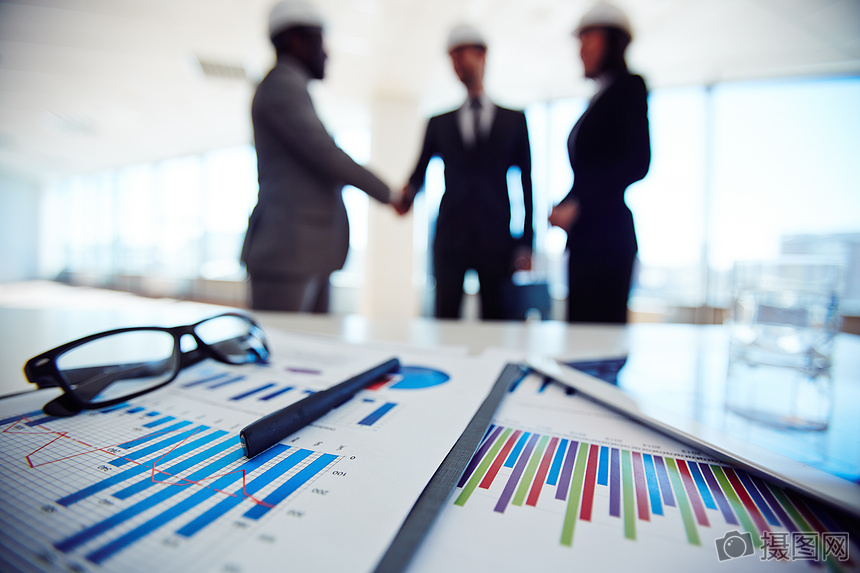 主要客户
MAJOR CUSTOMERS
在此添加标题
在此录入图表的描述说明，在此录入图表的描述说明。
在此添加标题
在此录入图表的描述说明，在此录入图表的描述说明。
在此添加标题
在此录入图表的描述说明，在此录入图表的描述说明。
组织架构
ORGANIZATIONAL STRUCTURE
董事会
特许授权合作伙伴
法务部
总经理
市场部
经理
某某公司
科技有限公司
市场部
品质部
采购部
综合部
财务部
硬件测试部
工程监督部
客服事业部
研发部
售后中心
lOgO
02
人员篇
RESEARCHERS REPORT
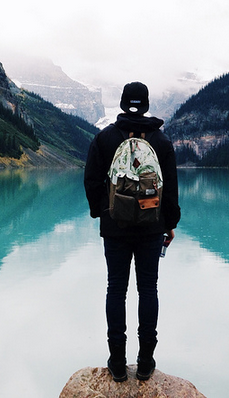 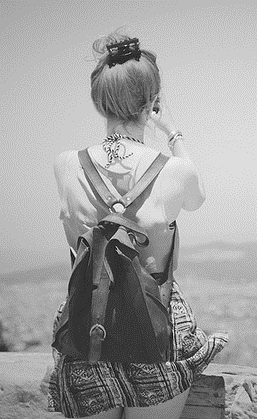 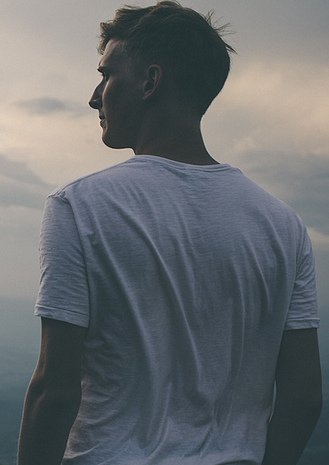 公司管理层
COMPANY MANAGEMENT
张三  董事长
张三  董事长
张三  董事长
在此录入图表的描述说明，在此录入图表的描述说明。
在此录入图表的描述说明，在此录入图表的描述说明。
在此录入图表的描述说明，在此录入图表的描述说明。
员工风采
STAFF PRESENCE
员工队伍
点击输入简要文字内容，文字内容需概括精炼，不用多余的文字修饰，言简意赅的说明分项内容。

点击输入简要文字内容，文字内容需概括精炼，不用多余的文字修饰，言简意赅的说明分项内容。


点击输入简要文字内容，文字内容需概括精炼，不用多余的文字修饰，言简意赅的说明分项内容。
年会采风
ANNUAL MEETING OF THE TOUR
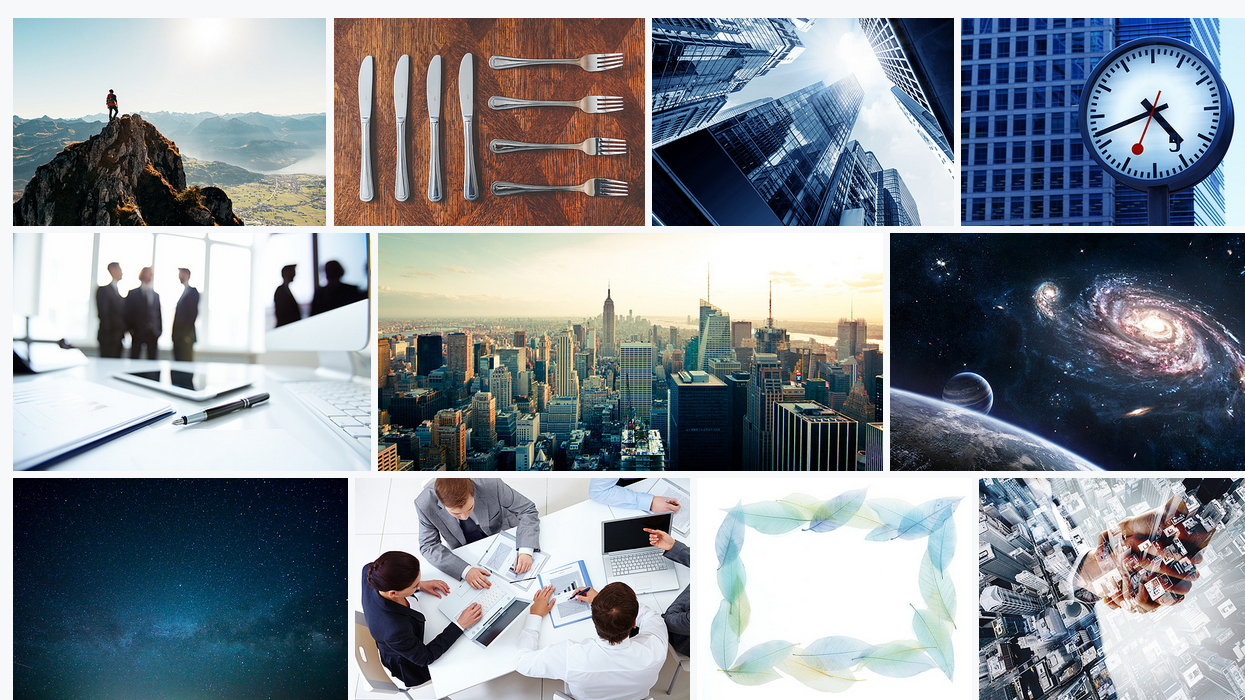 点击输入简要文字内容，文字内容需概括精炼，不用多余的文字修饰，言简意赅的说明分项内容。

点击输入简要文字内容，文字内容需概括精炼，不用多余的文字修饰，言简意赅的说明分项内容。


点击输入简要文字内容，文字内容需概括精炼，不用多余的文字修饰，言简意赅的说明分项内容。
活动采风
TOUR ACTIVITIES
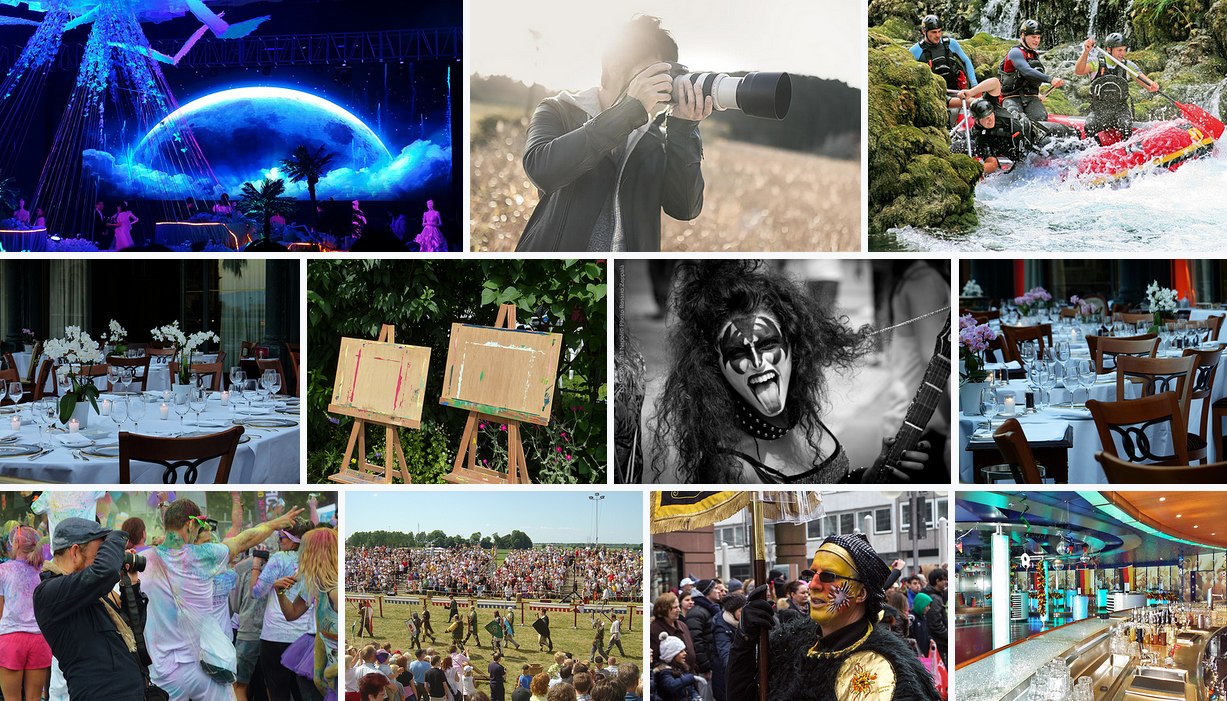 插入标题
INSERT HETITLE
插入标题
INSERT HETITLE
lOgO
03
制度篇
SYSTEM OF POST
考勤管理
ATTENDANCE MANAGEMENT
第一条
为维护正常的工作秩序，强化全体职工的纪律观念，结合公司实际情况，制定本制度。
 
第二条 
考勤制度是加强公司劳动纪律，维护正常的生产秩序和工作秩序，提高劳动生产效率，搞好企业管理的一项重要工作。全体员工要提高认识，自觉地、认真地执行考勤制度。 

第三条 
公司的考勤管理由人力资源部负责实施。 

第四条 
各部门经理、主管对本部门人员的考勤工作负有监督的义务。 

第五条 
公司考勤实行打卡制度，员工上、下班均需打卡（共计每日2次）。员工应亲自打卡，不得帮助他人打卡和接受他人帮助打卡。
第六条 

考勤记录作为年度个人工作考评的参考依据。 

第七条 工作时间
1、本企业全体员工每日工作时间一律以八小时为标准。 
2、上午上班时间为8时30分，下班时间为12时；下午上班时间为13时，下班时间为17时30分。
 
第八条 迟到、早退 

1、班15分钟以后到达，视为迟到，下班15分钟以前离开，视为早退。 
2、以月为计算单位，第一次迟到早退扣款10元，第二次迟到早退扣款20元；第三次迟到早退扣款30元，累计增加。 
3、迟到早退情节严重屡教不改者，将给予通报批评、扣除绩效工资、直至解除劳动合同处理。 
4、遇到恶劣天气、交通事故等特殊情况，属实的，经公司领导批准可不按迟到早退处理。
请假流程
LEAVE THE PROCESS
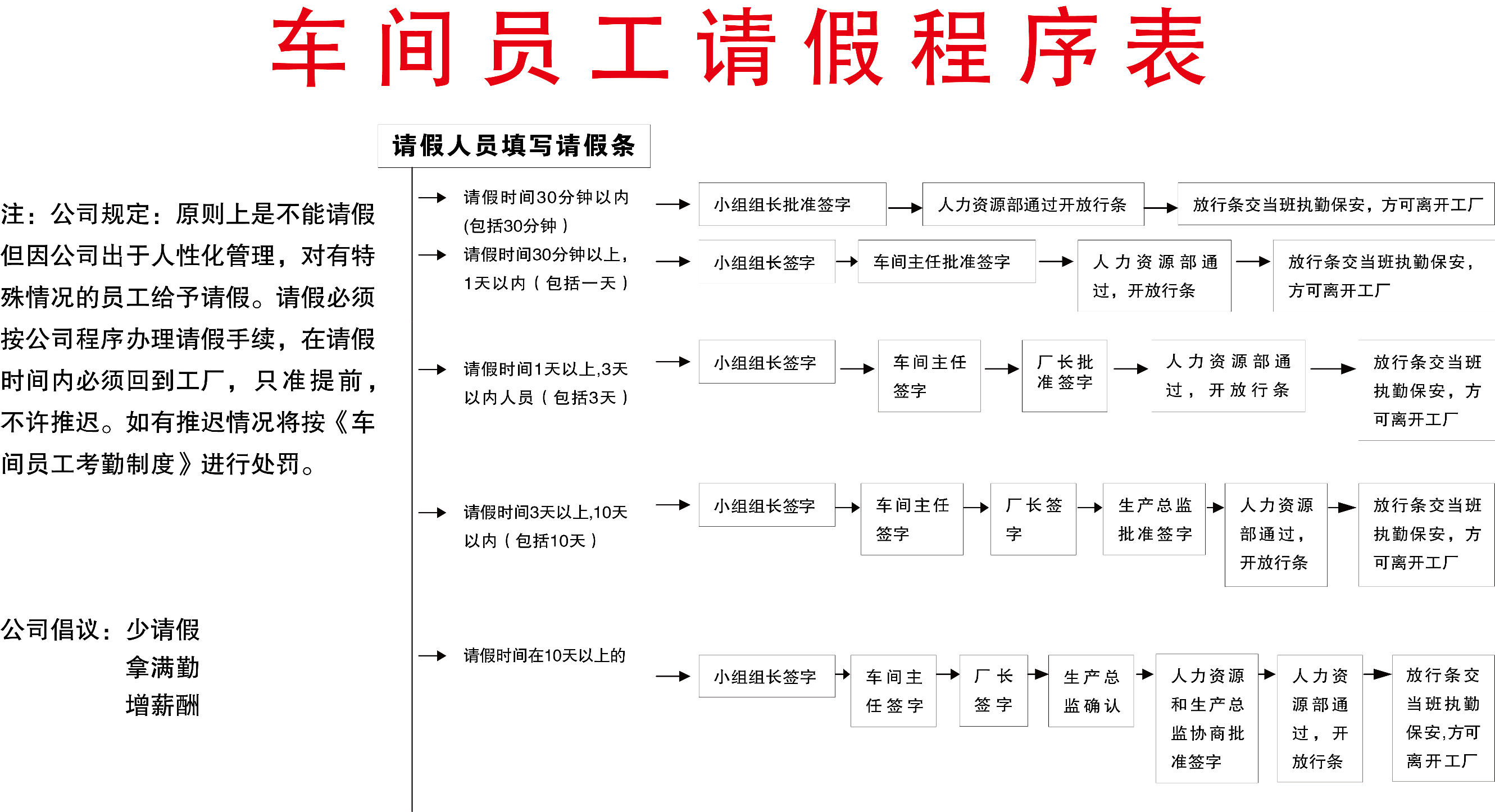 转正管理
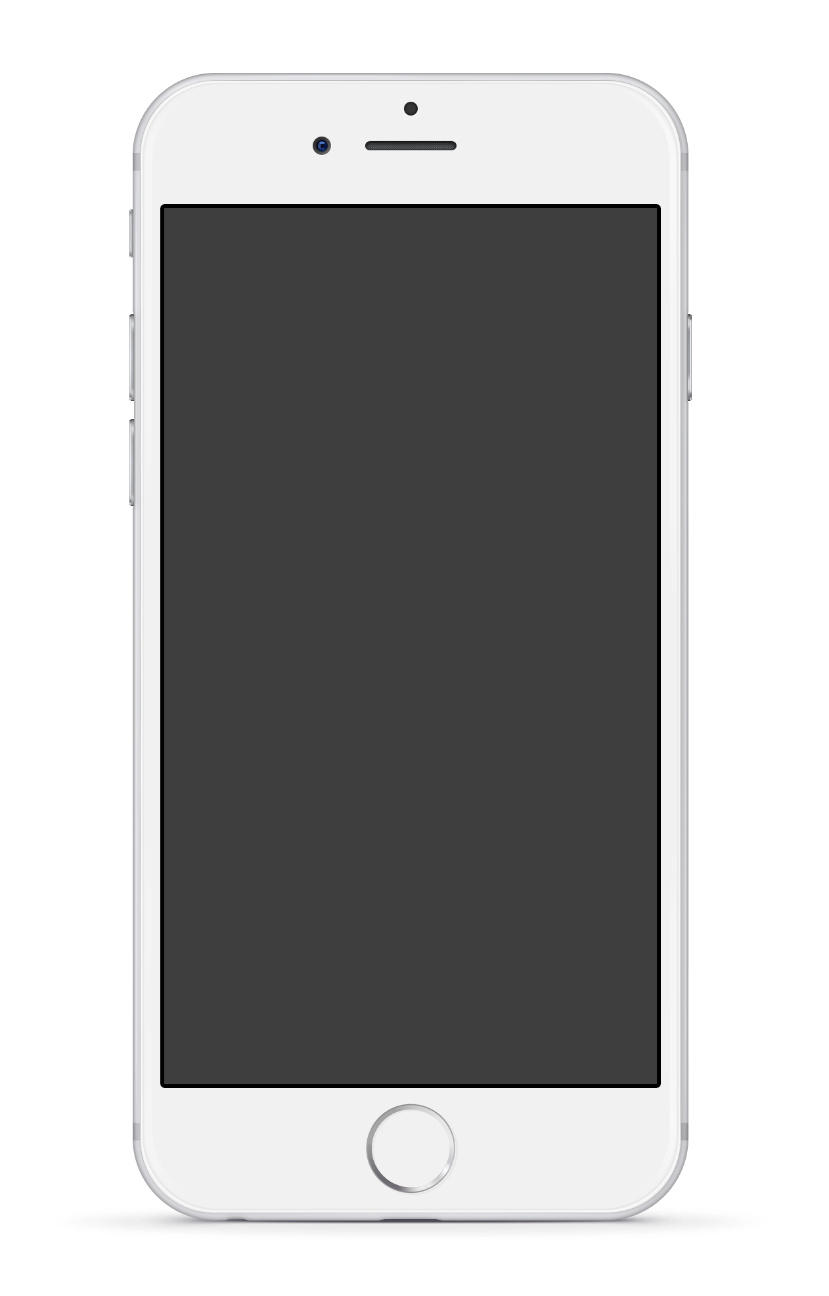 POSITIVE MANAGEMENT
目的
适用范围
转正测评
转正流程
为规范公司员工试用期/考察期管理与转正评估事项，特制定本制度；
本制度适用于新入职试用期、转岗或升级在考察期的员工；
试用期限：
新入职人员试用期一般为1-3个月，转岗或升职人员考察期一般为3个月。
提交转正申请：
员工职后有一定时间的试用期，一般为1—3个月，试用期结束前10天，员工提出转正申请，经公司考核合格后，方可转正。
员工可申请提前转正，经过人力资源部测评，得分少于95分的，不予以转正
试用期结束申请转正者，人力资源部对其进行360度测评，得分低于80分者不予以转正，人力资源部将对其做相应调整，延长试用期、调岗或劝退处理。得分80分以上者予以转正，并缴纳社会保险。
转正后员工享受各项正式员工待遇并根据公司规定进行相应考核作为工资发放及晋升依据
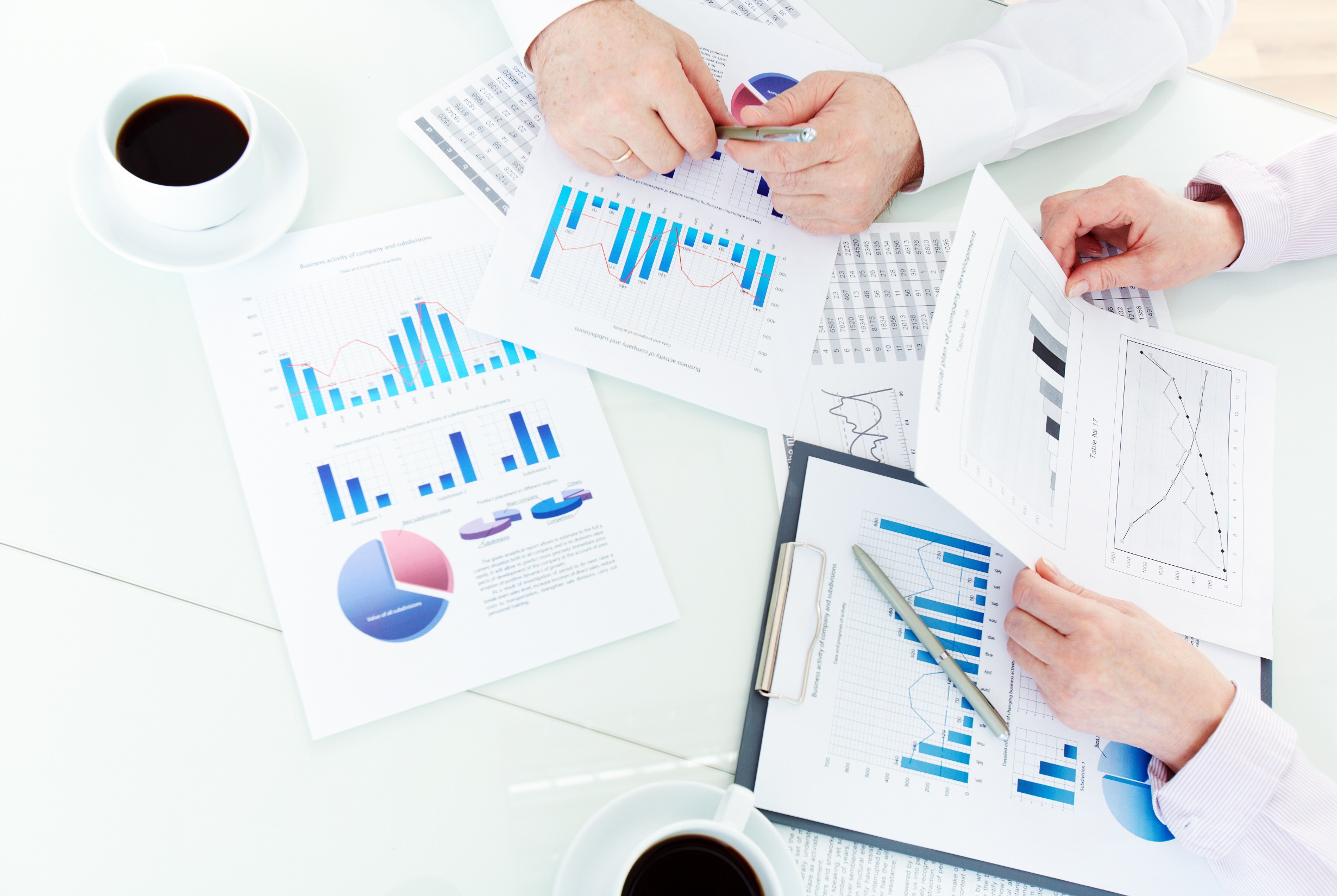 试用期管理
PROBATION PERIOD MANAGEMENT
在此添加标题
在此录入图表的描述说明，在此录入图表的描述说明。
在此添加标题
在此录入图表的描述说明，在此录入图表的描述说明。
在此添加标题
在此录入图表的描述说明，在此录入图表的描述说明。
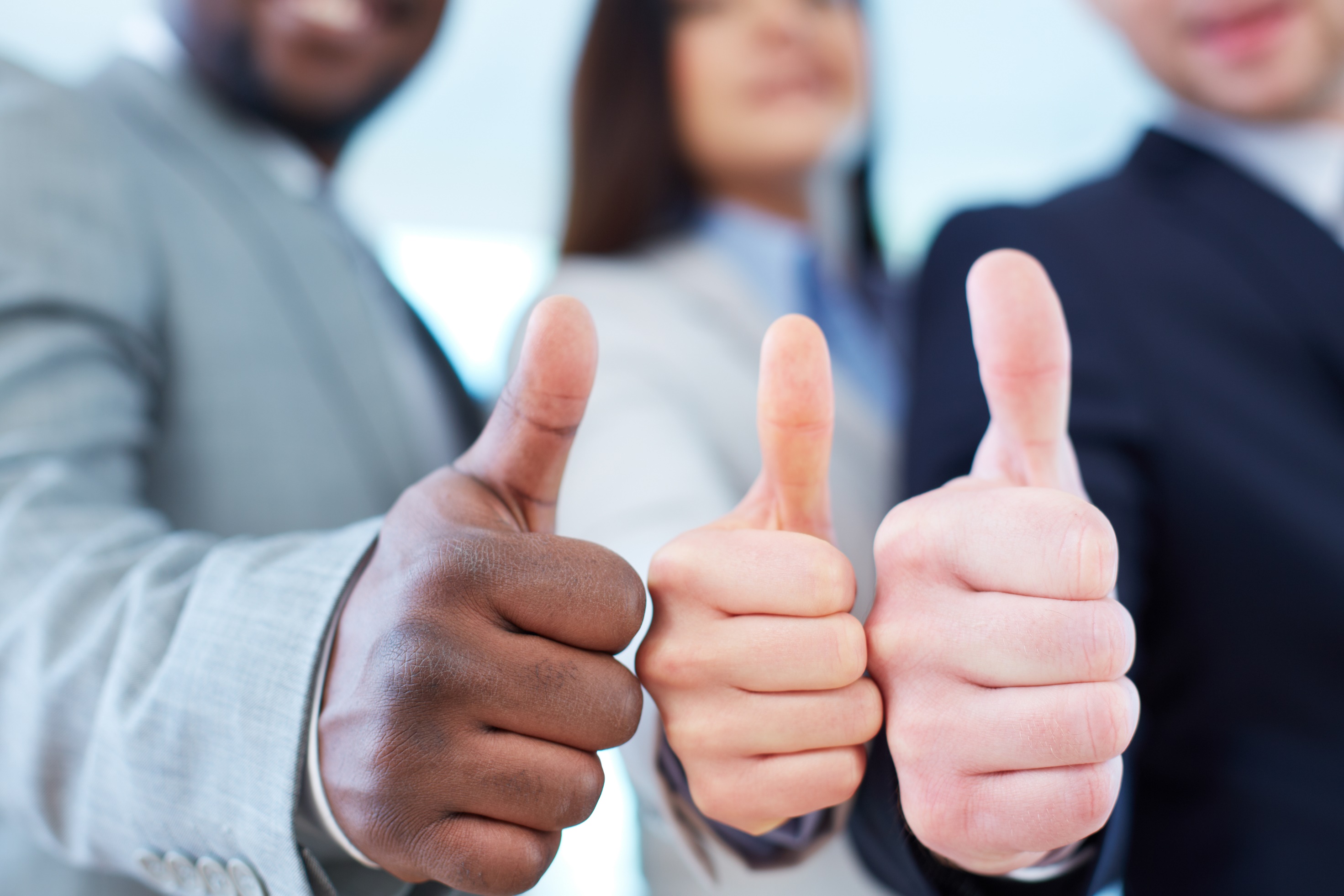 转正条件
POSITIVE CONDITIONS
03
转正待遇
01
02
提交转正申请
转正测评
转正后员工享受各项正式员工待遇并根据公司规定进行相应考核作为工资发放及晋升依据。
试用期结束申请转正者，人力资源部对其进行360度测评，得分低于80分者不予以转正，人力资源部将对其做相应调整，延长试用期、调岗或劝退处理。得分80分以上者予以转正，并缴纳社会保险。
员工职后有一定时间的试用期，一般为1—3个月，试用期结束前10天，员工提出转正申请，经公司考核合格后，方可转正。
员工可申请提前转正，经过人力资源部测评，得分少于95分的，不予以转正。
薪酬管理
COMPENSATION MANAGEMENT
一、工资: 

每月固定工资--基准内工资+奖金
基准内工资:基本工资+职能工资+补贴+津贴+基准外工资

二、工资计算期间及支付规定:

 1.工资计算期间月26起至月26止并于每月28支付。
 2.采用工作绩效工资制订计算期间则月11起至月10止并于每月15支付。
 3.工作支付遇休假或星期假则提早于前发放若遇连续两休假则销假班第发放。

三、基于公司业绩与社经济变考虑、或者员工工作努力程度、使工资变必要与工取协议前提员工基本工资实施加算或减算处置。

四、每11月21实施定期加薪加薪决定11月21定于工资支付追补。
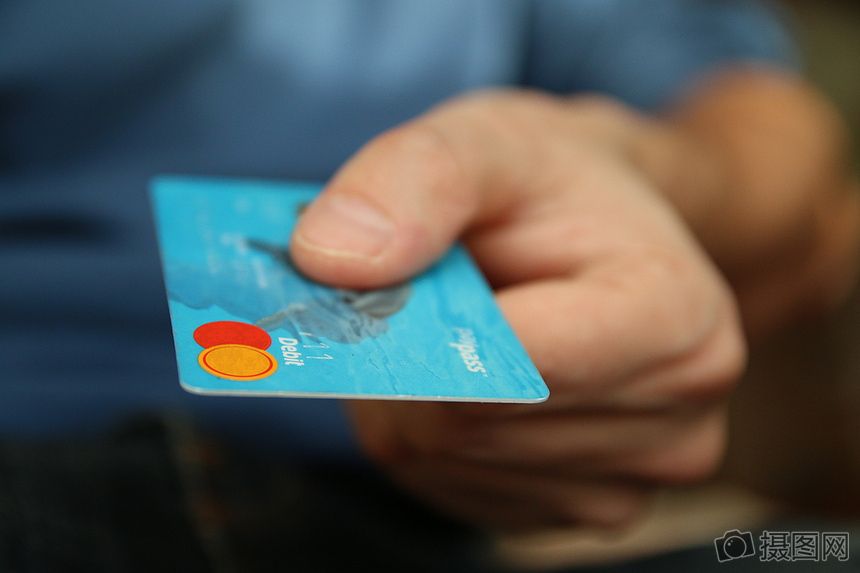 奖励处罚管理
REWARD MANAGEMENT PUNISHMENT
目的  
为创建公司高效工作团队，奖励先进，促进落后，规范员工行为与调动员工工作积极性，提高工作效益和经济效益，特制订本制度。
适用范围 
 适用于XXX公司全体在职员工。
职责
（一）公司行政处负责按公司行政制度对全体员工执行奖惩；负责受理各部门提报的奖惩申请；
（二）各部门最高负责人负责提报部门员工各项考核的奖惩申请；
（三）行政处协理负责奖罚项目的初审，总经理或授权人员负责奖罚项目的最后审批。
管理要求
（一）奖励分为五大类：1、嘉奖；2、记功；3、记大功；4、调薪 ；5、晋升。
行为规范管理
CONDUCT MANAGEMENT
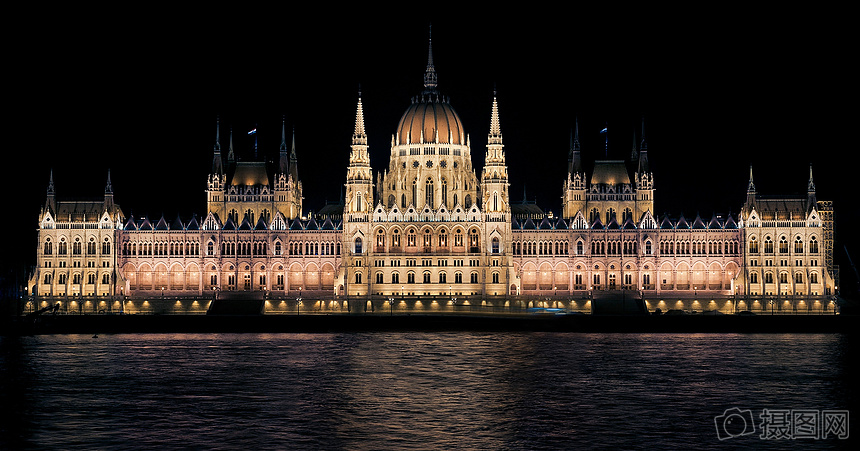 1、爱岗敬业，以企为家
2、团结协作，互相帮助
3、努力工作，完成任务
4、开拓创新，求真务实
5、尊章守纪，严于律已
lOgO
04
规划篇
PLANNING REPORT
自我评估
SELF ASSESSMENT
在此添加标题
在此添加标题
在此添加标题
在此添加标题
在此录入图表的描述说明，在此录入图表的描述说明。
在此录入图表的描述说明，在此录入图表的描述说明。
在此录入图表的描述说明，在此录入图表的描述说明。
在此录入图表的描述说明，在此录入图表的描述说明。
准确认清自己
ACCURATELY IDENTIFY YOUR
在此添加标题
点击输入简要文字内容，文字内容需概括精炼，不用多余的文字修饰，言简意赅的说明分项内容。
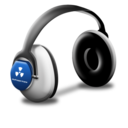 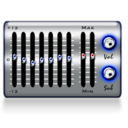 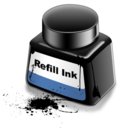 在此添加标题
在此添加标题
在此添加标题
在此录入图表的描述说明，在此录入图表的描述说明。
在此录入图表的描述说明，在此录入图表的描述说明。
在此录入图表的描述说明，在此录入图表的描述说明。
职业价值观
PROFESSIONAL VALUES
在此添加标题
在此添加标题
在此添加标题
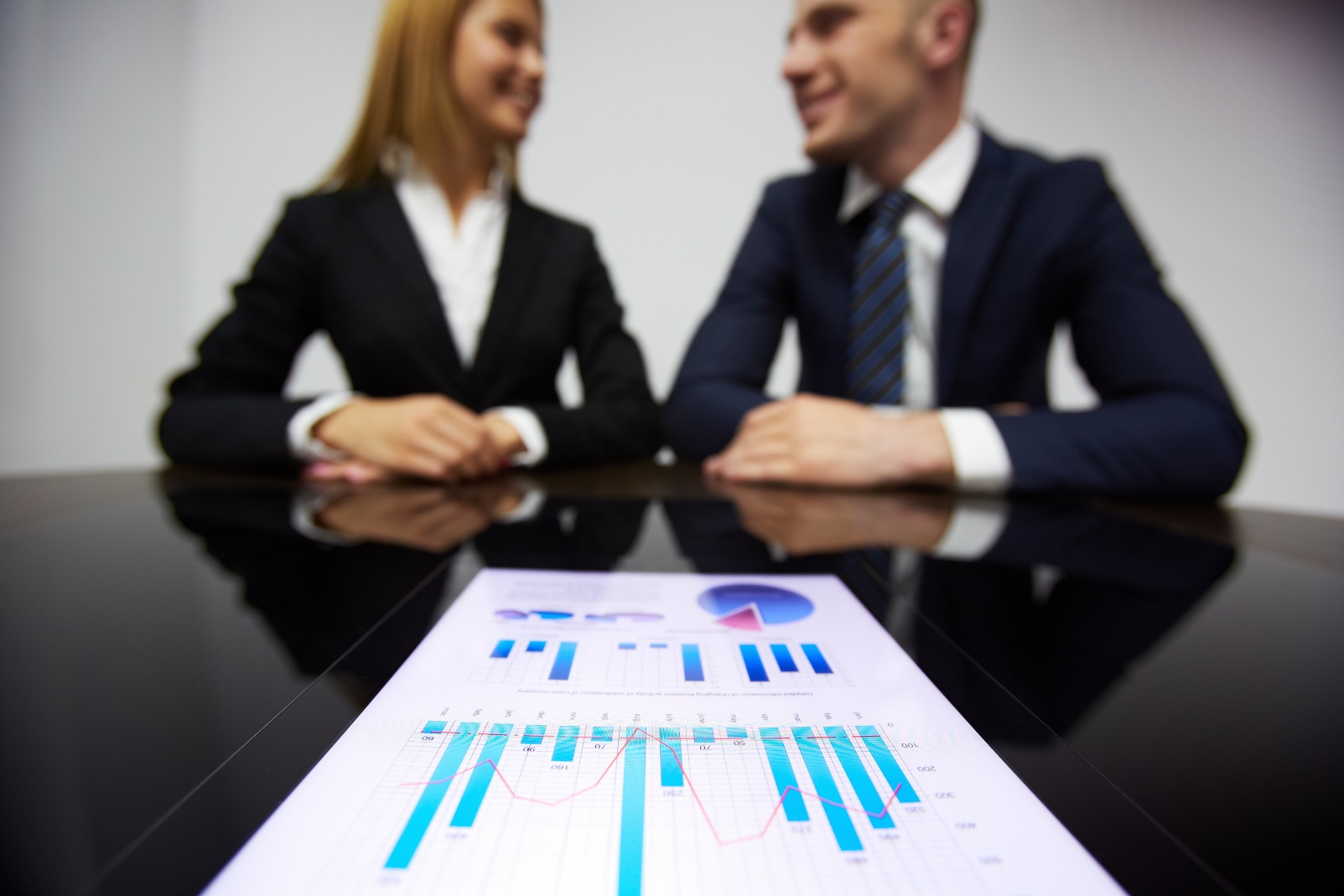 点击输入简要文字内容，文字内容需概括精炼，不用多余的文字修饰，言简意赅的说明分项内容。
点击输入简要文字内容，文字内容需概括精炼，不用多余的文字修饰，言简意赅的说明分项内容。
点击输入简要文字内容，文字内容需概括精炼，不用多余的文字修饰，言简意赅的说明分项内容。
职业发展目标
PROFESSIONAL DEVELOPMENT GOALS
高瞻远瞩
企业使命
无论一小步还是一大步
都要带动人类的进步
制胜未来
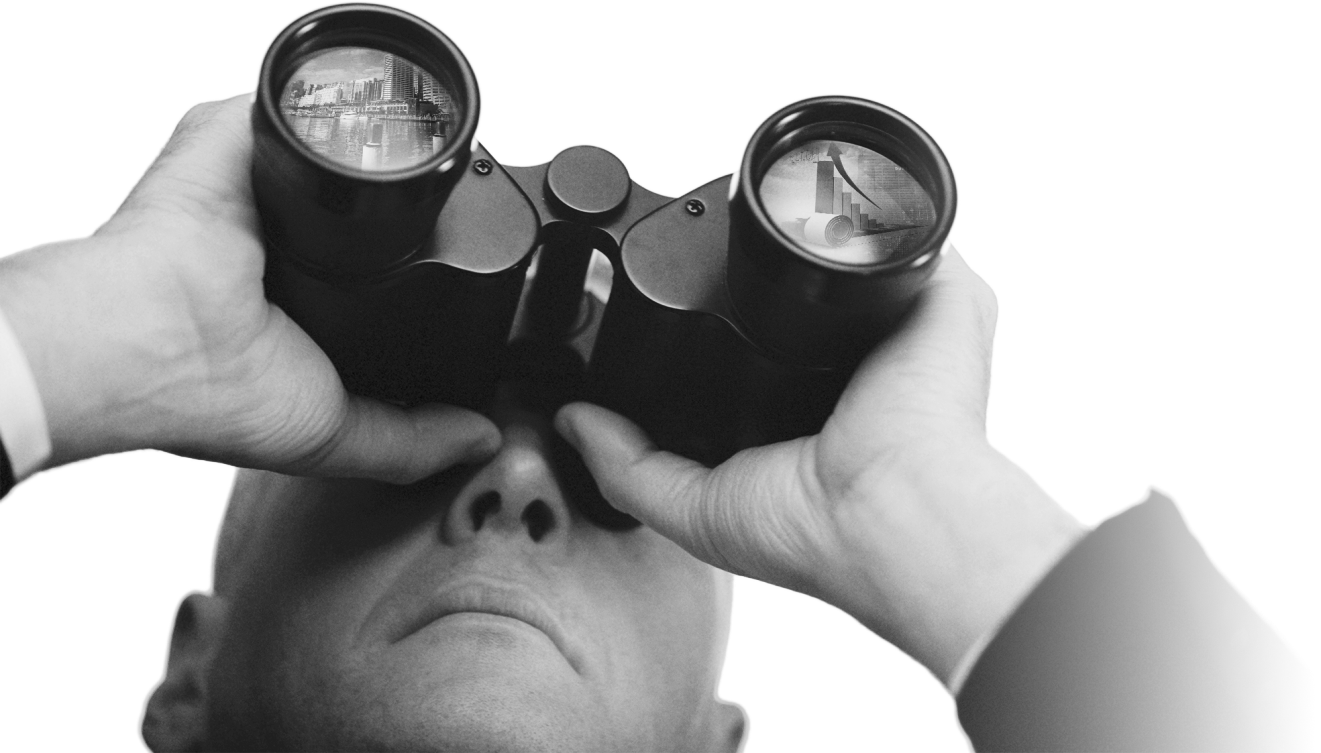 企业宗旨
发展员工  成就客户
回报股东  强大国家
核心价值
合作共赢  务实创新
经营理念
诚信  务实  敬业  创新
增强职业竞争力
PROFESSIONAL COMPETITIVENESS
在此添加标题
在此添加标题
在此添加标题
在此添加标题
点击输入简要文字内容，文字内容需概括精炼，不用多余的文字修饰，言简意赅的说明分项内容。
点击输入简要文字内容，文字内容需概括精炼，不用多余的文字修饰，言简意赅的说明分项内容。
点击输入简要文字内容，文字内容需概括精炼，不用多余的文字修饰，言简意赅的说明分项内容。
点击输入简要文字内容，文字内容需概括精炼，不用多余的文字修饰，言简意赅的说明分项内容。
职业规划
CAREER PLANNINGCAREER PLANNING
79%
在此添加标题
在此添加标题
在此添加标题
在此添加标题
文字内容需概括精炼，不用多余的文字修饰，言简意赅的说明分项内容。
文字内容需概括精炼，不用多余的文字修饰，言简意赅的说明分项内容。
文字内容需概括精炼，不用多余的文字修饰，言简意赅的说明分项内容。
文字内容需概括精炼，不用多余的文字修饰，言简意赅的说明分项内容。
99%
谢谢欣赏
THANK  YOU